Culture and 
Enabling 
Leadership
83-90
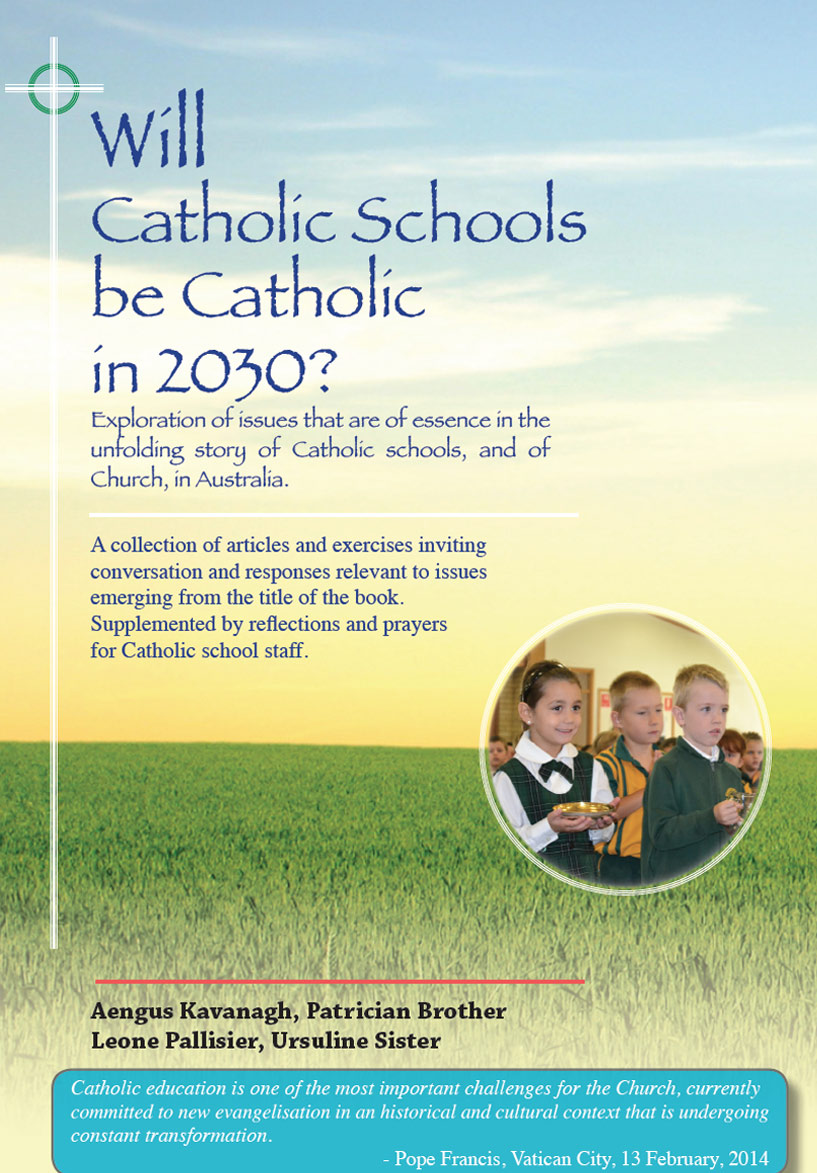 Themes
Culture and enabling leadership
Pages 83-90
3
The notion of ‘culture’ is a comparatively recent concept but now it is commonly understood as an integral factor in the effectiveness of organisations generally.
Every organisation has its own distinctive culture. At a superficial level the culture of an organisation may be regarded as ‘the way we do things around here, and  how we get on with each other’. That is the aspect of culture that may be perceived or sensed. A deeper consideration is: ‘What are the underlying factors whose interplay influences the external expression of the culture?’
4
‘The culture of a Catholic school expresses the core beliefs, values, traditions, symbols and patterns of behaviour which provide meaning to the school community and which help to shape the lives of students, teachers and parents’ (M. Flynn). In turn, each member of the school community influences the school culture by their attitudes and behaviours.
5
Culture is an organic entity, constantly changing.
A strong and positive culture helps to bring out the best in all. A negative or toxic culture can have the reverse impact. ‘ All boats rise with the rising tide. Woe betide the lowering tide’
Apart from the school as a whole, there can be a range of sub-cultures operating within the school, some good, some not so good.
Positive cultures are generally characterised by open and honest communication, by genuine respect, by high relational trust, by compassion and mutual accountability.
6
A ‘happy family’ syndrome ought not be confused with a positive culture. Positive and life-giving cultures accept the inevitability of tension and conflict but professional relationships take precedence over personal relationships and group-think is outlawed.
Senior leaders in the school have a dominant influence on the culture of the school, especially leadership as exercised by the principal.
7
Without a strong ethical and moral base, cultures can be highly manipulative and self-serving.
Cultures may be seriously eroded when they are formed more by politics and personality rather than by policy and principle.
Reflection and Discussion
Culture and enabling leadership
Pages 83-90
9
Other than your present workplace,  recall a place of work you were in, or a group you belonged to,  where your feeling was:
It is good to be here,  I like the ‘feel’ of this place and it helps me to be my better self
There are things about this ‘setting’  that I do not like, my continued membership is not in my best interest or in the best interest of the group
In 2’s or 3’s , share your experience of the scenarios outlined. How did it feel in each case and how did it impact on your commitment?
What are your thoughts and feelings generally about factors which most strongly affect the culture of a school ?  In what ways do leadership at various levels in the school impact on its culture?
10
Each school has its own distinct culture. Name the policies, practices, attitudes, and behaviours in your school that most contribute to its distinctive Catholic culture. Discuss the affirmations and the challenges.
Have a look at the images on page 89 & 90 which may give some insight into what culture looks like in practice.
Do any of those images go close to representing either the dominant culture of the school or pockets of sub-culture in the school? Issues arising?
11
Rank the five images in terms of ‘preferred scenario’ for our school.
Which image, if any, lends itself most closely to representing a Christian community at its best ? Or maybe, a combination of images?
Propose other images/metaphors that may more appropriately represent  a preferred staff culture.